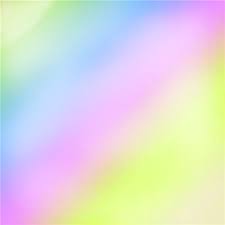 Образовательный проект «В мире эмоций»
Автор проекта: Гуляева Ксения Владимировна
Должность: педагог-психолог 1 кв к
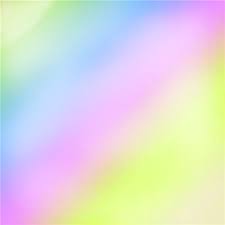 Паспорт проекта
Дата реализации проекта: январь-февраль 2016 год. 

Тип проекта: 
по составу участников и их объединению – индивидуальный;
по срокам проведения – краткосрочный;
по доминирующему виду деятельности – исследовательский, творческий.
 
Объект – процесс коррекционно-развивающей деятельности.

Предметом – система психолого-педагогического сопровождения воспитанников ДОУ.

Ожидаемый результат: положительная динамика уровня развития эмоционального интеллекта.

Участники проекта:
дети;
педагог-психолог;
родители.
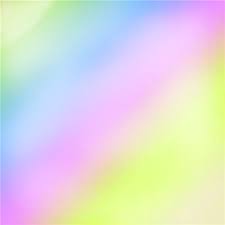 Актуальность проекта:
Эмоции – это часть психической реальности каждого человека.

Особенности личностной сферы дошкольника: 
-эмоциональная неустойчивость, 
-яркость, импульсивность проявления эмоций.

Исследования Института психологии РАО – эмоциональная сфера современных малышей развита недостаточно для возрастных нормативов прежних лет.

Частый запрос к психологу – озабоченность негативными проявлениями эмоционально-личностной сферы ребенка.

НЕОБХОДИМО  проводить целенаправленную профилактическую и коррекционную работу, направленную на развитие эмоциональной сферы личности дошкольников. 

Первый шаг – наш проект «В мире эмоций».
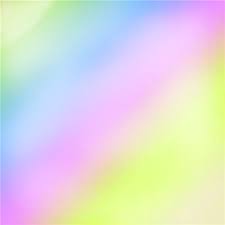 Проблема:
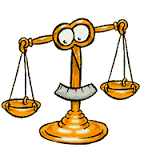 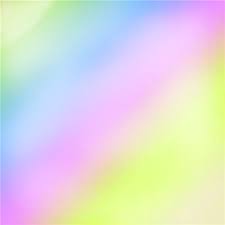 Принципы реализации:
принцип доступности:
принцип системно-организованного подхода
принцип последовательности в воспитании
принцип непрерывности и целостности
принцип сознательности и активности
принцип демократизации и гуманизации
принцип психологической комфортности
принцип личностно-ориентированного подхода
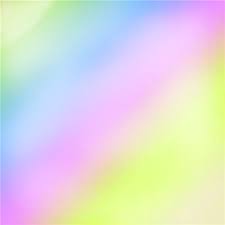 Цель -
– развитие и укрепление эмоционально-личностной сферы дошкольников.
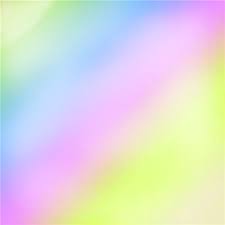 Реализация проекта:
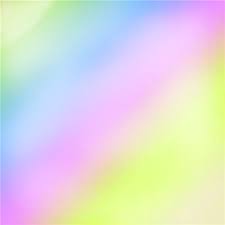 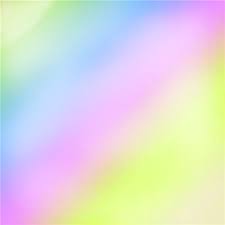 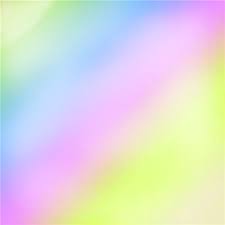 Методы обучения и воспитания:
Словесные (рассказ, упражнения);
Наглядные (демонстрация иллюстраций, плакатов, применение ТСО);
Практические (анализ и решение конфликтных, проблемных ситуаций, творческая деятельность, игра).
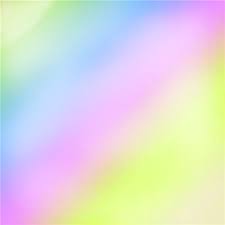 Рекомендации к использованию:
личностно-ориентированный подход в коррекционно-развивающей деятельности.
Необходимое оборудование:
зрительный ряд: иллюстрации к играм в мини-музее «Наши эмоции»;
музыкальный ряд: аудиозаписи: детская релаксационная музыка;
мультимедийные, цифровые образовательные ресурсы:
Презентация для коррекционно-развивающего занятия «Грустные смешилки и смешные грустинки»
Презентация-консультация для родителей «Учим ребёнка чувствовать»
раздаточный материал.
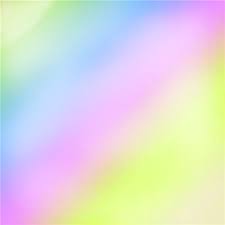 Достигнутый результат:
1.     детьми:
гармонизация эмоционального состояния дошкольников;
положительная динамика в развитии эмоционального интеллекта.

2.     родителями:
повышение психолого-педагогической компетентности в осознании своей роли и возможности в развитии эмоционально-личностной сферы своего ребенка.
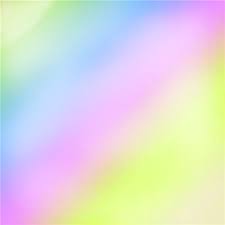 Продукты проектной деятельности:
презентация для коррекционно-развивающего занятия «Грустные смешилки и смешные грустинки»;
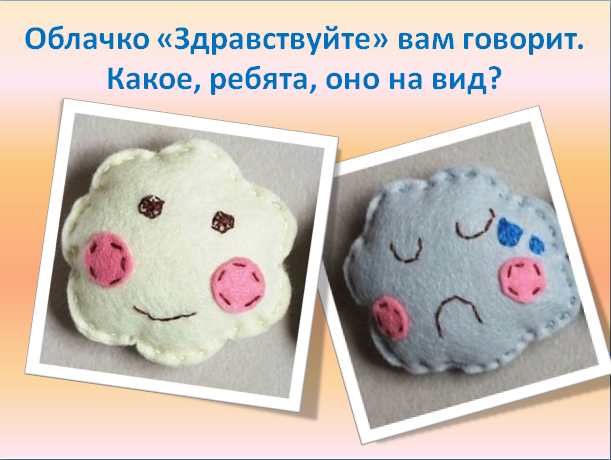 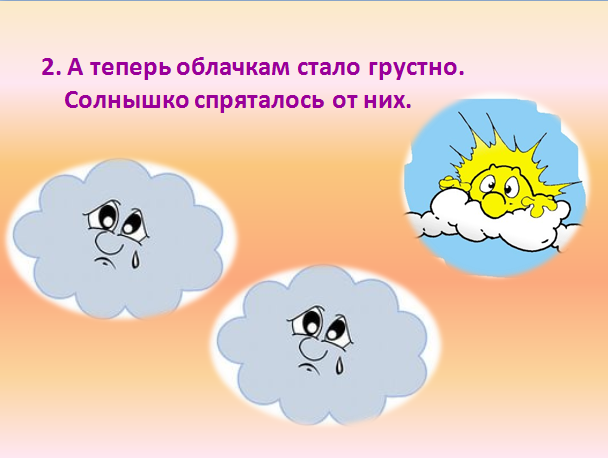 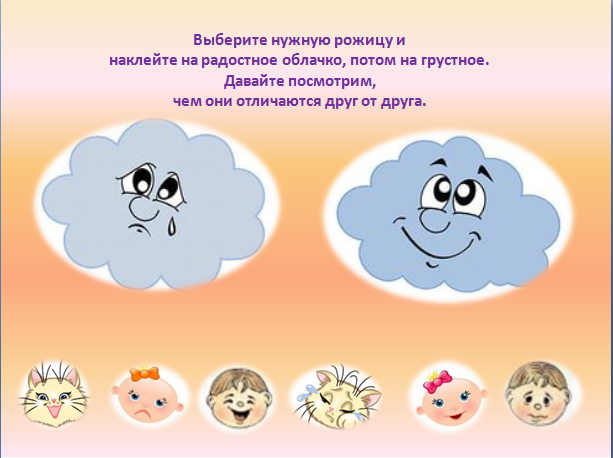 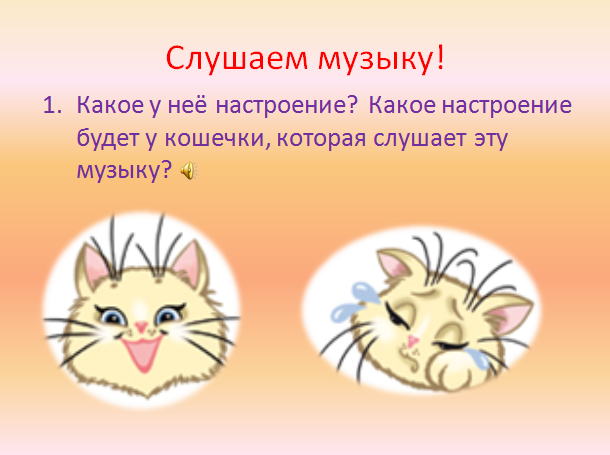 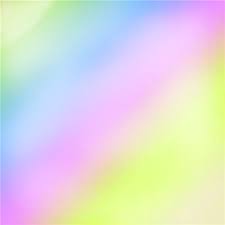 Продукты проектной деятельности:
презентация-консультация для родителей «Учим ребёнка чувствовать»;
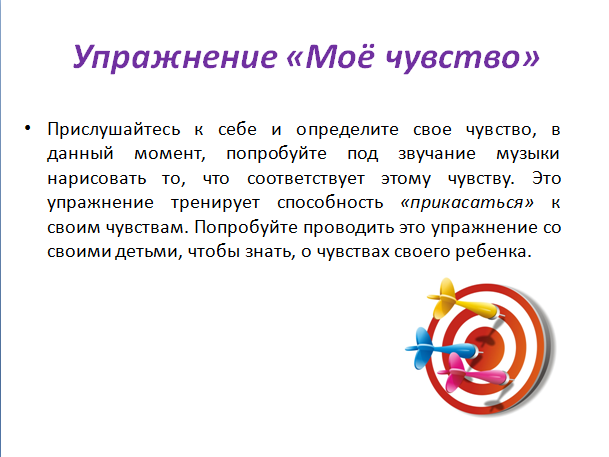 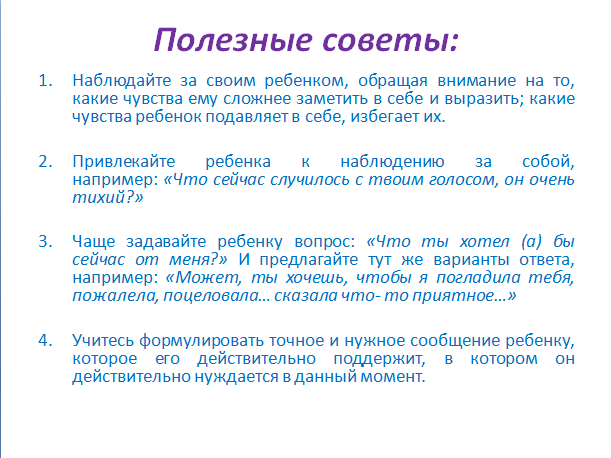 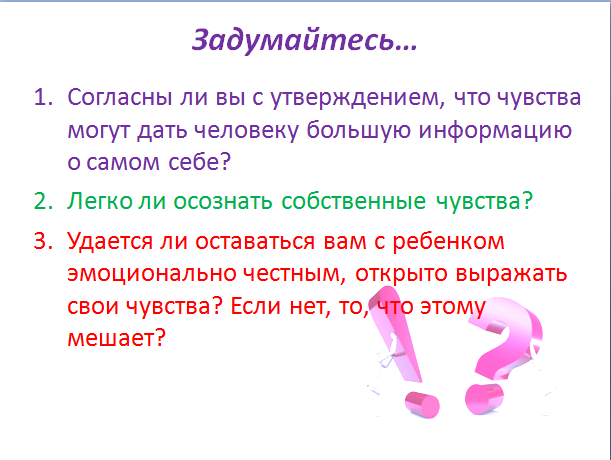 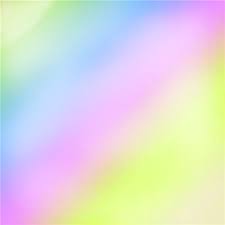 Продукты проектной деятельности:
мини-музей «Наши эмоции»;
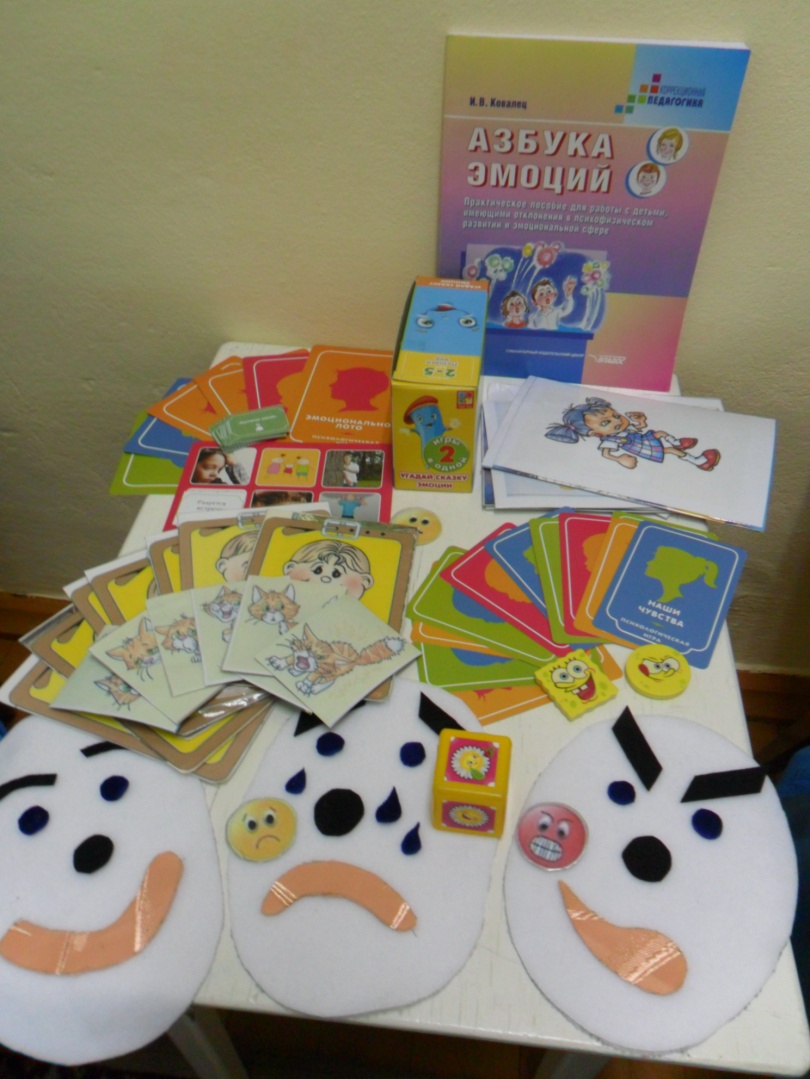 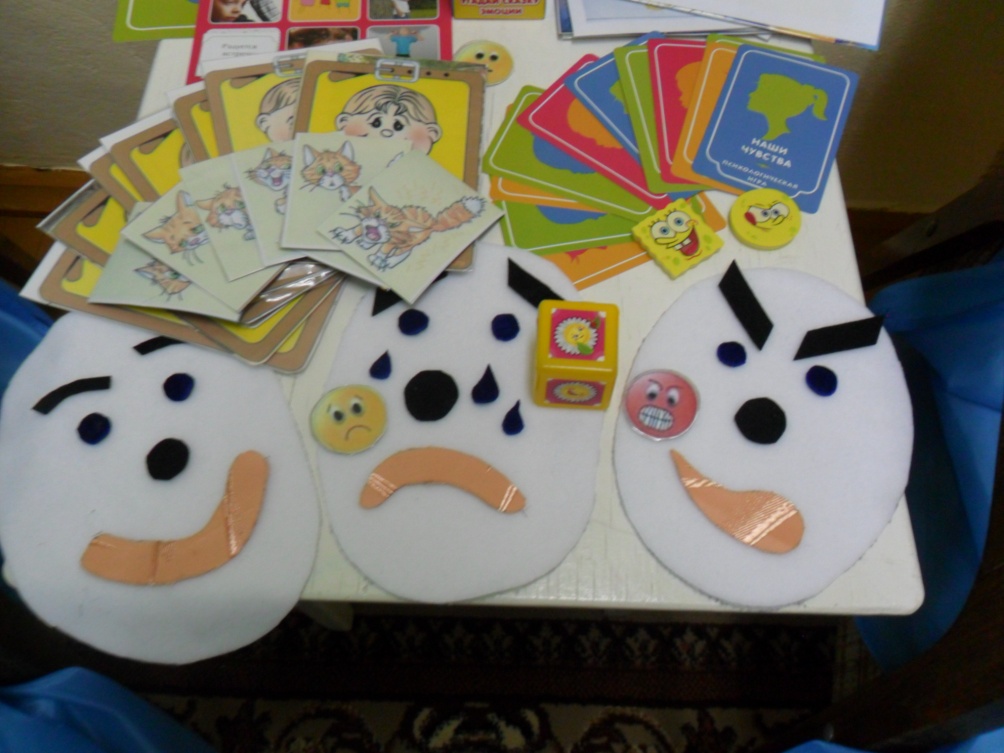 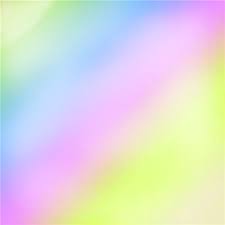 Продукты проектной деятельности:
модели занятий, дидактические игры,  информационный материал для родителей, наглядные материалы и пособия.
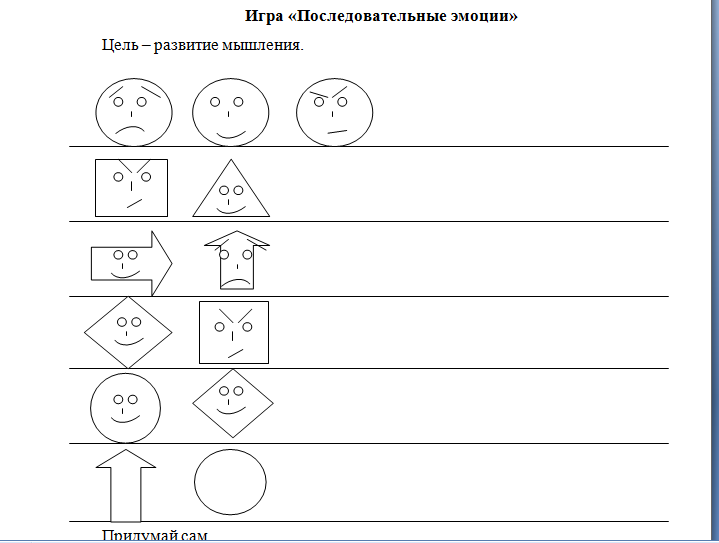 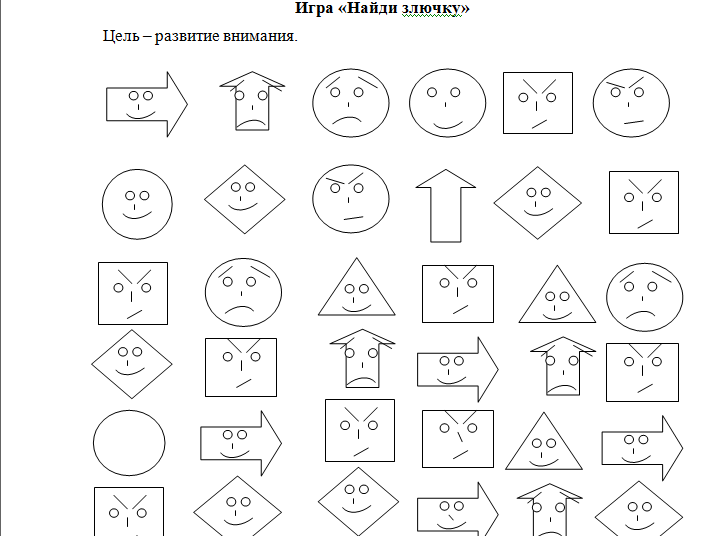 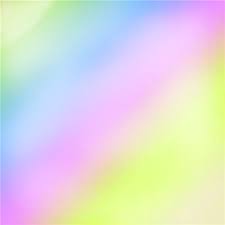 Источники информации
Алябьева Е.А. Коррекционно-развивающие занятия для детей старшего дошкольного возраста.-М.: ТЦ Сфера, 2004.
Киселева М.В. Арт-терапия в работе с детьми: - СПб.:Речь, 2008.
Панфилова М.А. Игротерапия общения: Тесты и коррекционные игры. – М.: “Издательство ГНОМ и Д”, 2008.
Психологическая энциклопедия. 2-е изд./Под ред. Р. Корсини, А. Ауэрбаха. – СПб.: Питер, 2003.
Рогов Е. И. Настольная книга практического психолога. М.: “Владос” – 1996.
Романов А.А. Игротерапия: как преодолеет агрессивность у детей. М.6 Школьная Пресса, 2003.
Шорохова О.А. Играем в сказку: Сказкотерапия и занятия по развитию связной речи дошкольников. – М.: ТЦ Сфера. 2007.